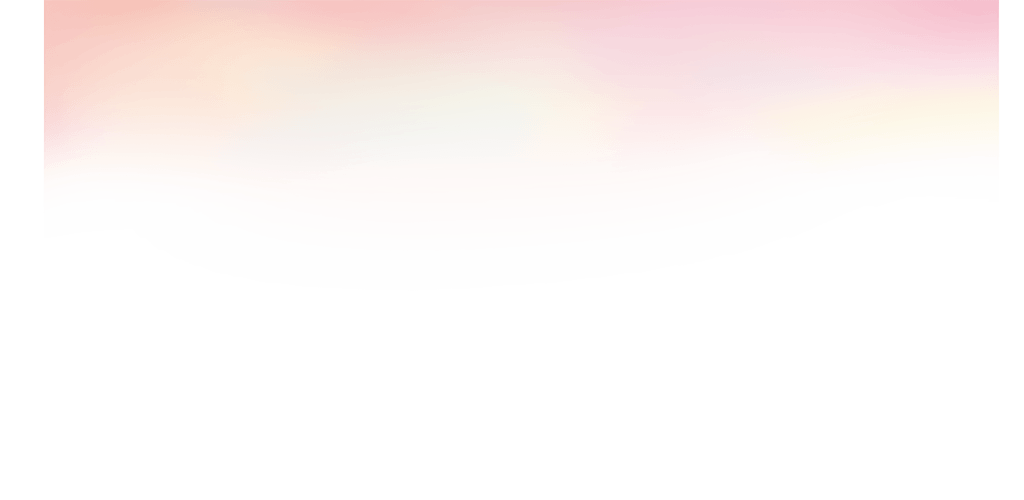 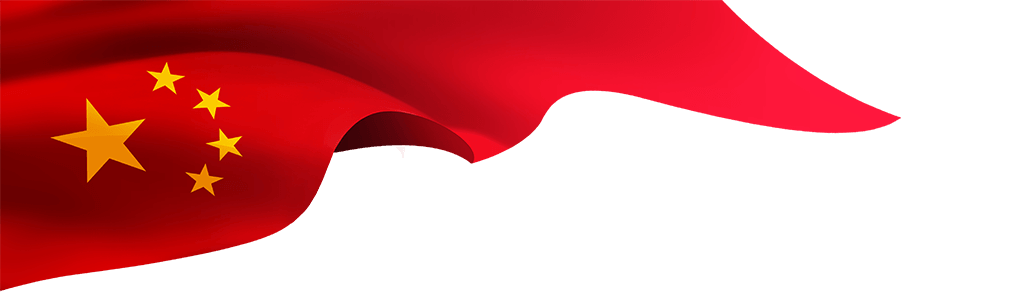 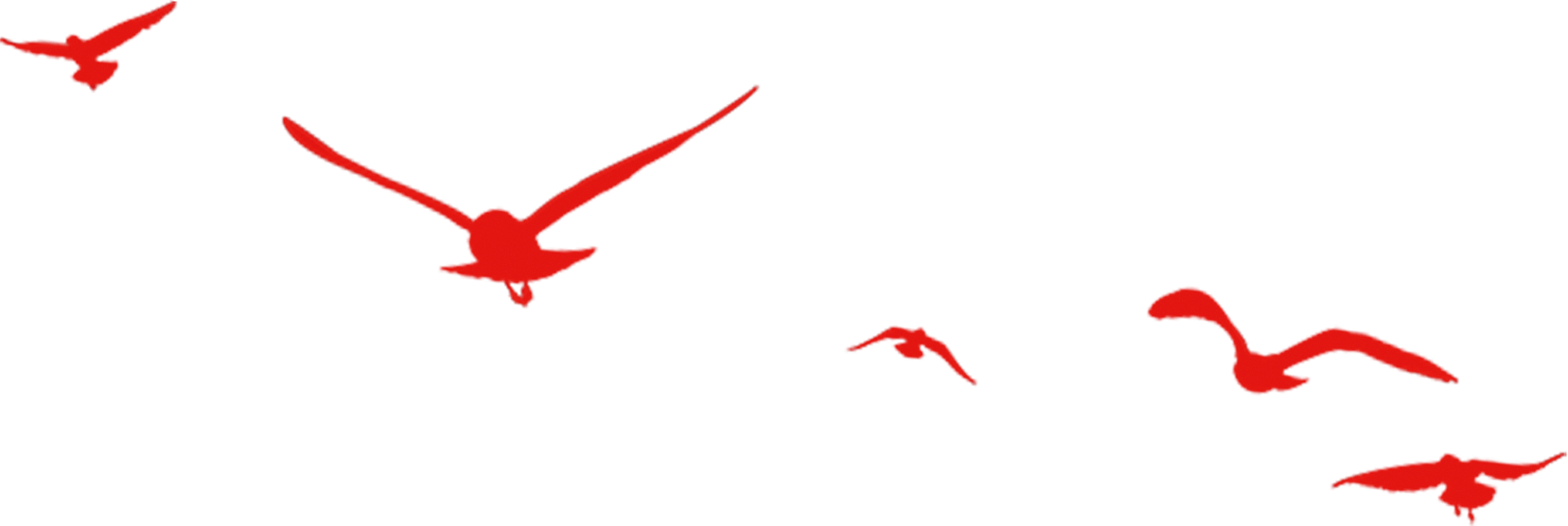 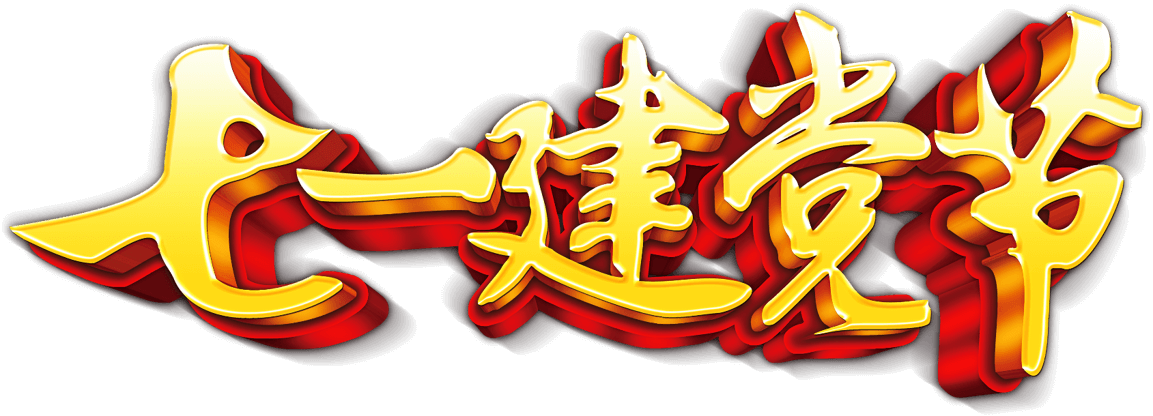 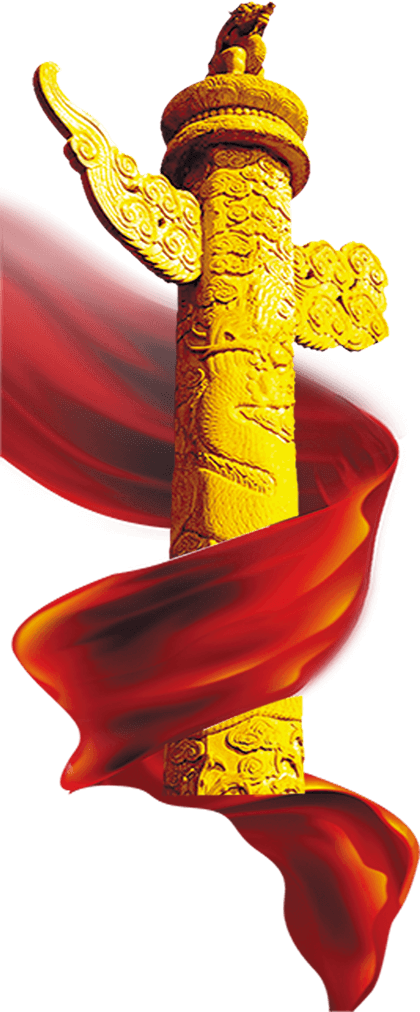 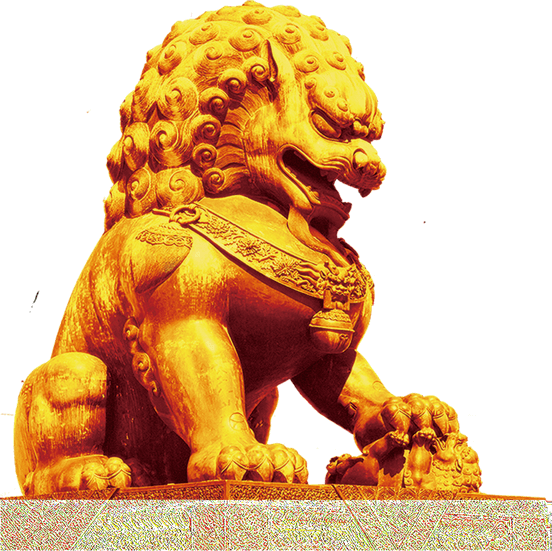 建党9X周年专题模板
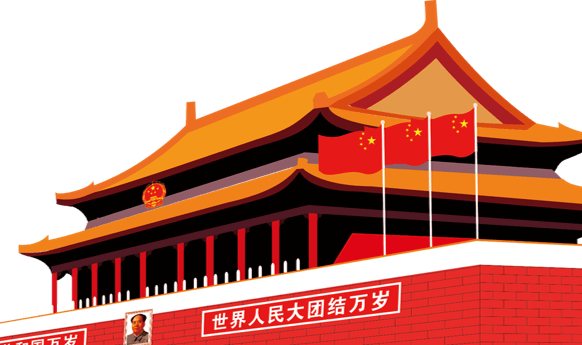 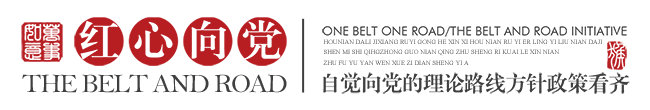 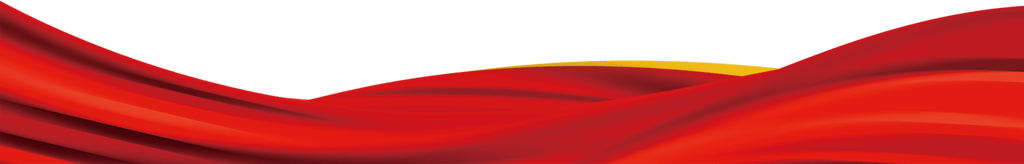 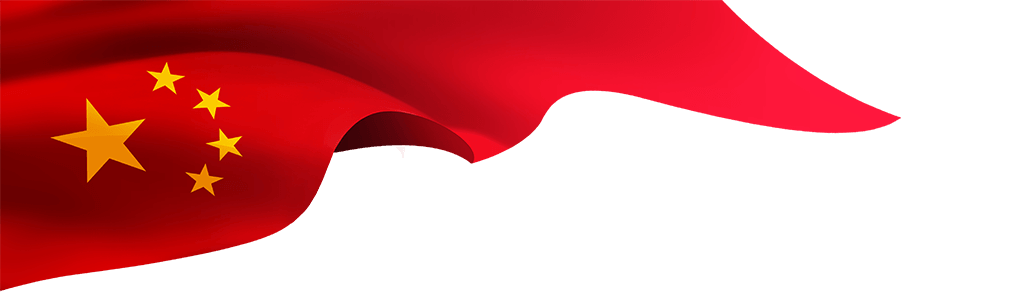 点击输入标题内容
点击输入标题内容
点击输入标题内容
点击输入标题内容
添加此处添加副标题文本的内容
添加此处添加副标题文本的内容
添加此处添加副标题文本的内容
添加此处添加副标题文本的内容
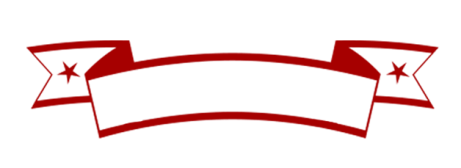 目 录
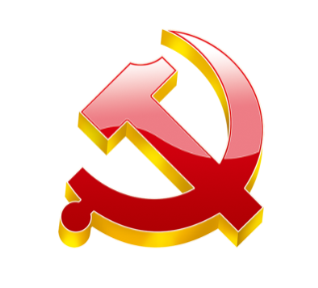 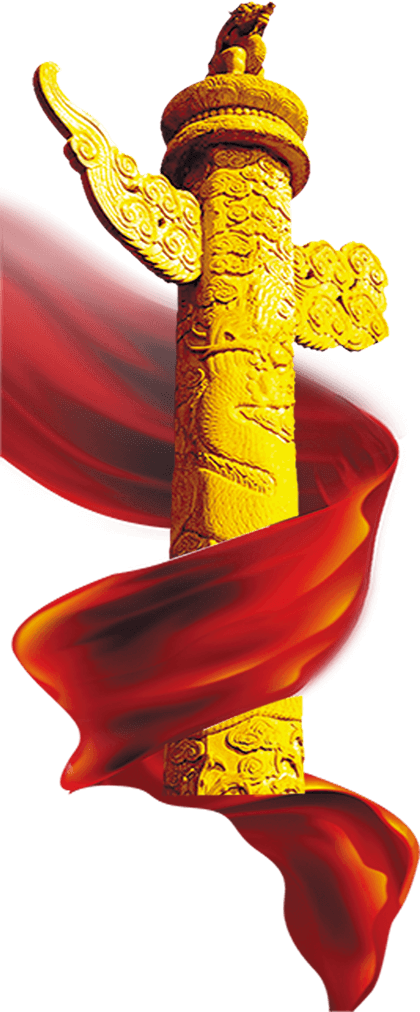 03
02
04
01
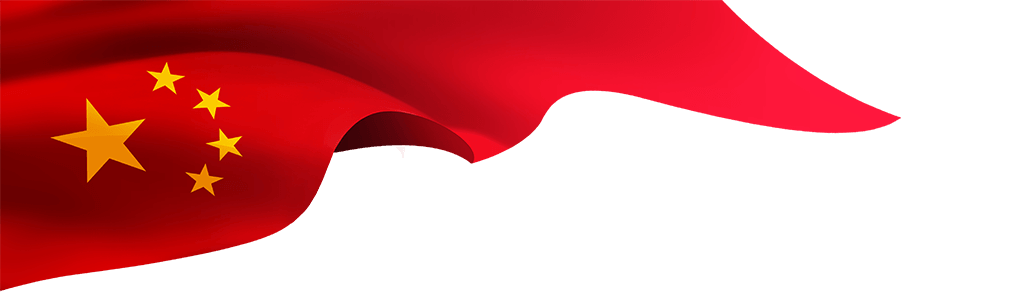 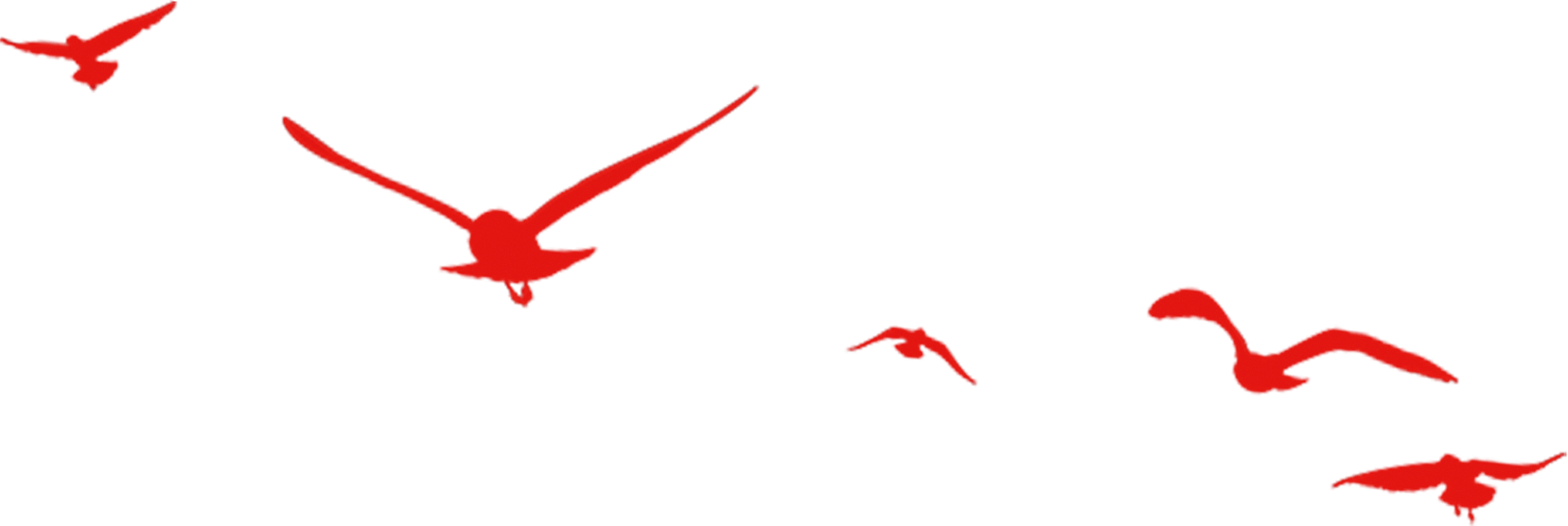 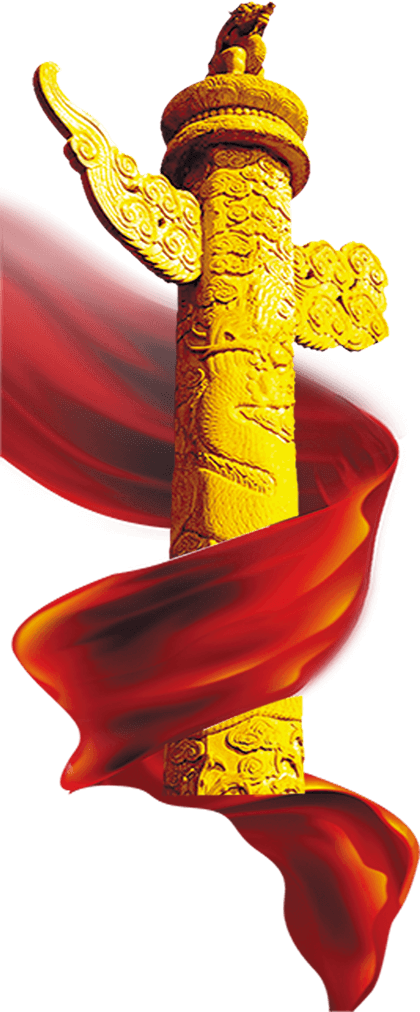 第 01 章节
点击输入标题内容
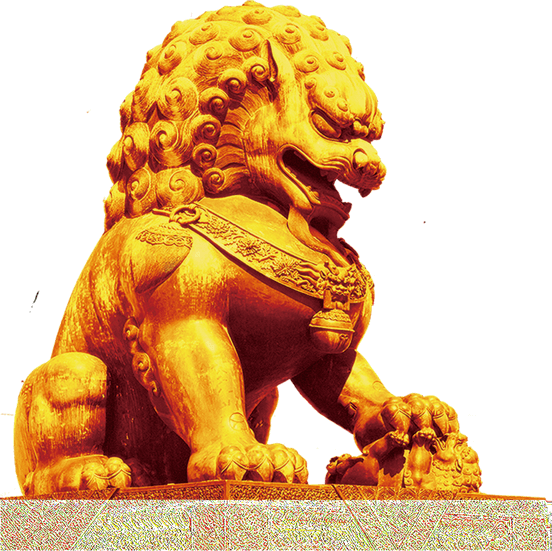 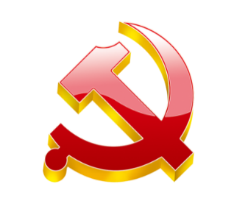 点击输入标题内容
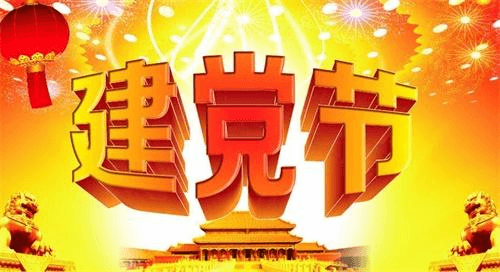 “
点击此处添加文本信息
此处填写内容此处填写内容此处填写内容
此处填写内容此处填写内容此处填写内容
此处填写内容此处填写内容此处填写内容
“
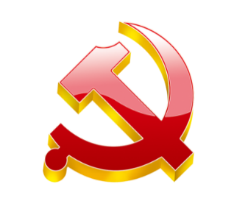 点击输入标题内容
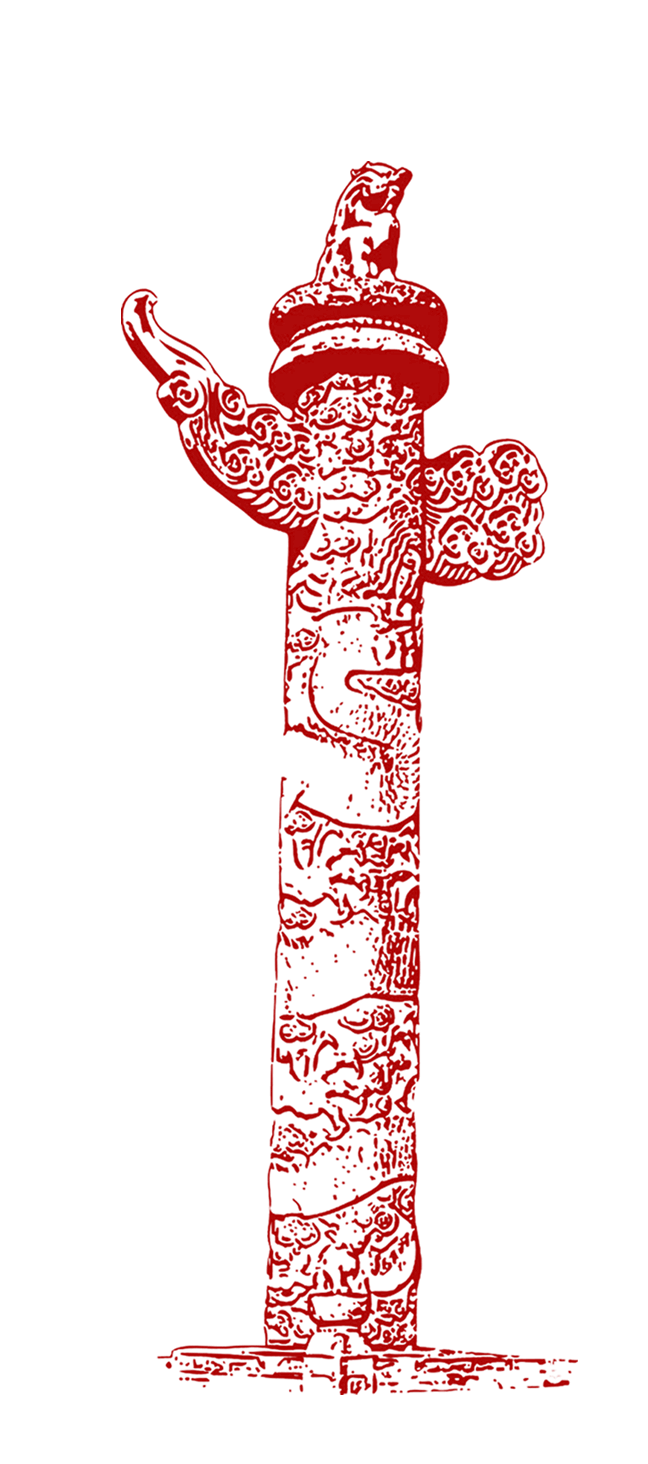 点击添加文本信息点击添加文本信息点击添加文本信息点击添加文本信息点击添加文本信息点击添加文本信息
点击添加文本信息点击添加文本信息点击添加文本信息点击添加文本信息点击添加文本信息点击添加文本信息
点击添加文本信息点击添加文本信息点击添加文本信息点击添加文本信息点击添加文本信息点击添加文本信息
点击添加文本信息点击添加文本信息点击添加文本信息点击添加文本信息点击添加文本信息点击添加文本信息
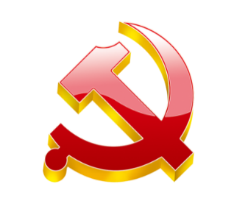 点击输入标题内容
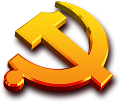 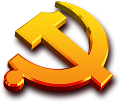 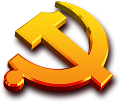 这里填写标题
这里填写标题
这里填写标题
单击此处添加文本单击此处添加文本简明扼要的说明分项内容，此为概念图解，请根据您的具体内容酌情修改。
单击此处添加文本单击此处添加文本简明扼要的说明分项内容，此为概念图解，请根据您的具体内容酌情修改。
单击此处添加文本单击此处添加文本简明扼要的说明分项内容，此为概念图解，请根据您的具体内容酌情修改。
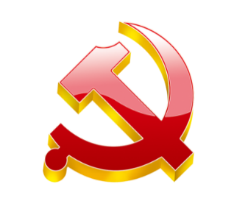 此部分内容作为文字排版占位显示（建议使用主题字体）。
输入标题文本
点击输入标题内容
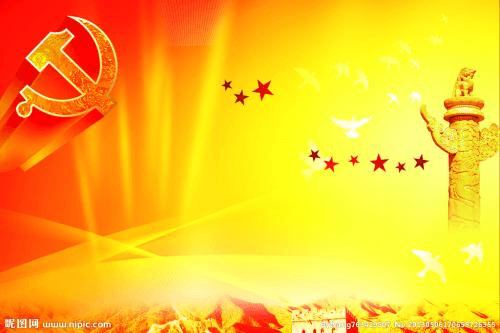 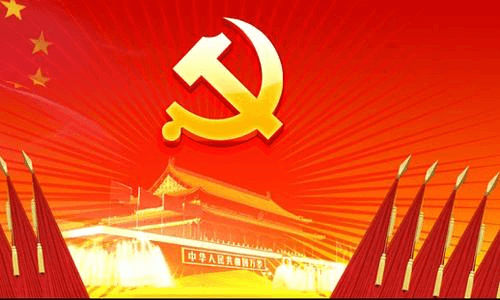 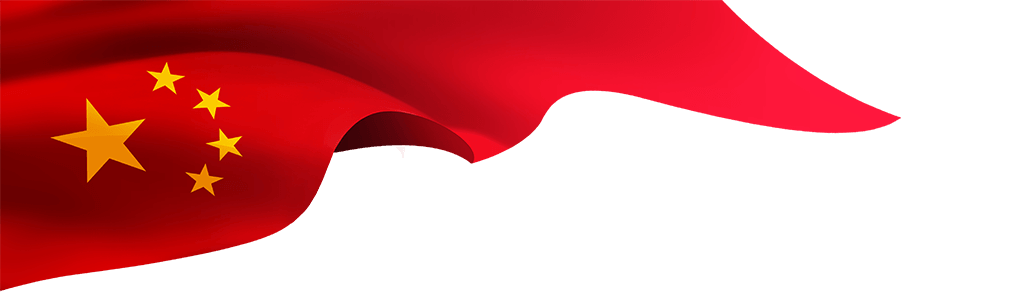 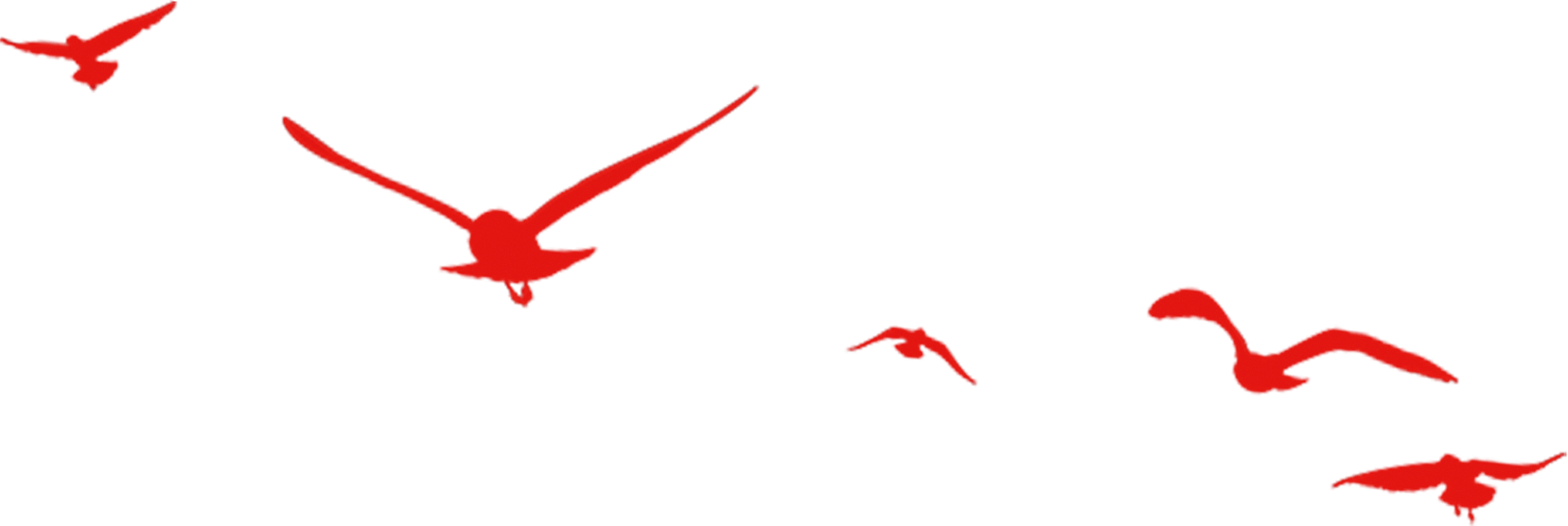 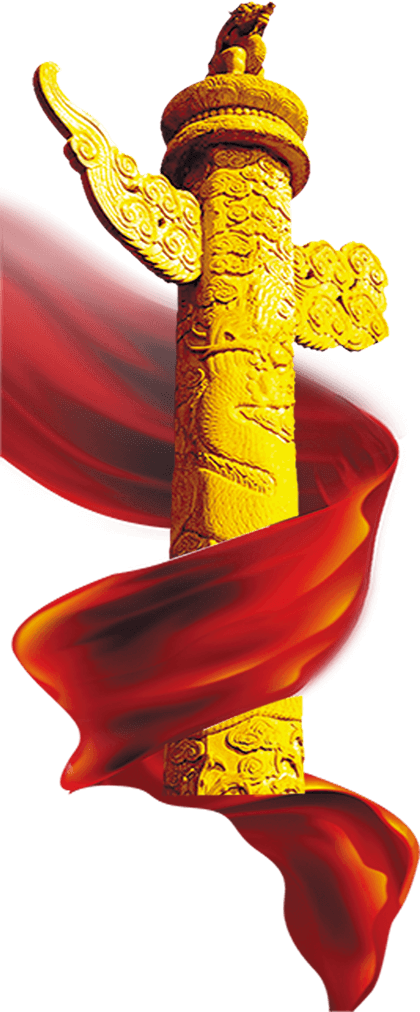 第 02 章节
点击输入标题内容
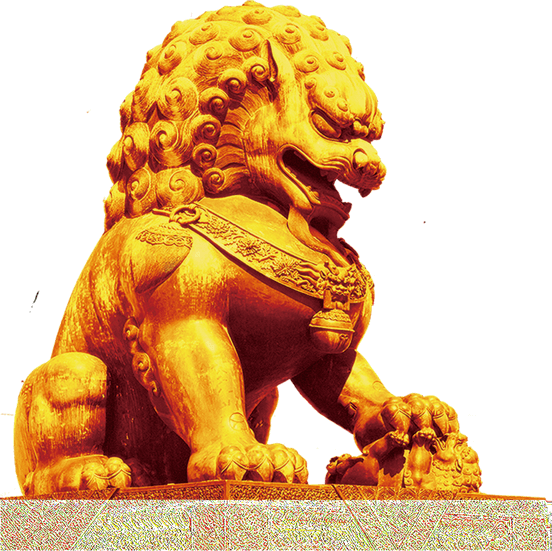 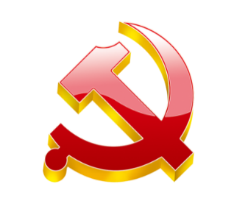 点击输入标题内容
添加标题
添加标题
添加标题
点击添加标题
单击此处添加文本单击此处添加文本简明扼要的说明分项内容，此为概念图解，请根据您的具体内容酌情修改。如有数据进行数据修改，如有图标进行图标的具体修改，完成不同内容的不同状态下的数据系统的填写添加，从而达到不同的展示。
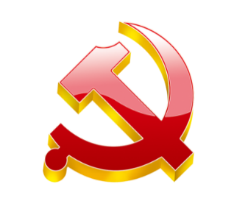 点击输入标题内容
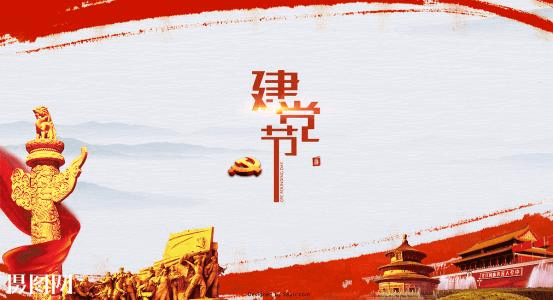 添加标题
此处添加详细文本描述，建议与标题相关并符合整体语言风格，语言描述尽量简洁生动
添加标题
此处添加详细文本描述，建议与标题相关并符合整体语言风格，语言描述尽量简洁生动
添加标题
此处添加详细文本描述，建议与标题相关并符合整体语言风格，语言描述尽量简洁生动
添加标题
此处添加详细文本描述，建议与标题相关并
符合整体语言风格，语言描述尽量简洁生动
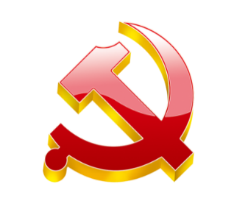 点击输入标题内容
请输入内容
单击此处添加文本单击此处添加文本简明扼要的说明分项内容，此为概念图解，请根据您的具体内容酌情修改。如有数据进行数据修改，如有图标进行图标的具体修
单击此处添加文本单击此处添加文本简明扼要的说明分项内容，此为概念图解，请根据您的具体内容酌情修改。如有数据进行数据修改，如有图标进行图标的具体修
请输入内容
单击此处添加文本单击此处添加文本简明扼要的说明分项内容，此为概念图解，请根据您的具体内容酌情修改。如有数据进行数据修改，如有图标进行图标的具体修
请输入内容
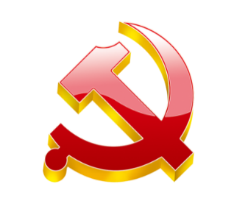 点击输入标题内容
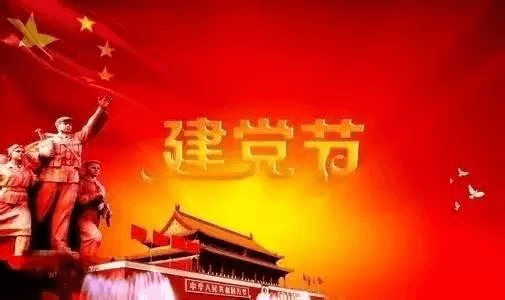 标题
标题
标题
此处输入您的内容
此处输入您的内容
此处输入您的内容
此处输入您的内容
此处输入您的内容
此处输入您的内容
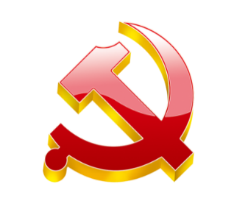 点击输入标题内容
60%
1
请在此处输入详细的文字介绍信息和简介，表达图表的含义.表达图表的含义.
2
请在此处输入详细的文字介绍信息和简介，表达图表的含义.表达图表的含义.
85%
30%
3
请在此处输入详细的文字介绍信息和简介，表达图表的含义.表达图表的含义.
55%
4
请在此处输入详细的文字介绍信息和简介，表达图表的含义.表达图表的含义.
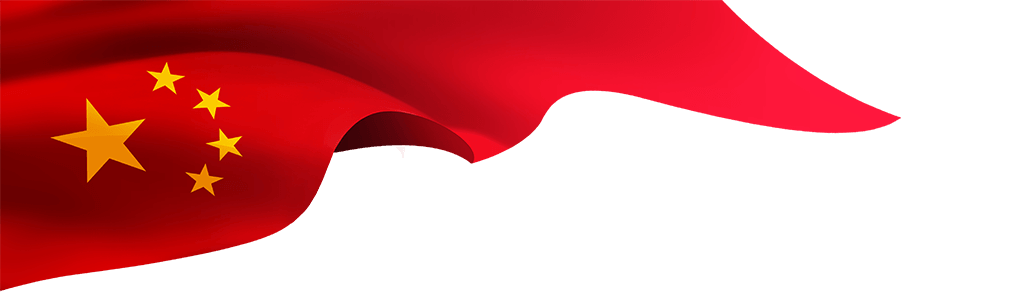 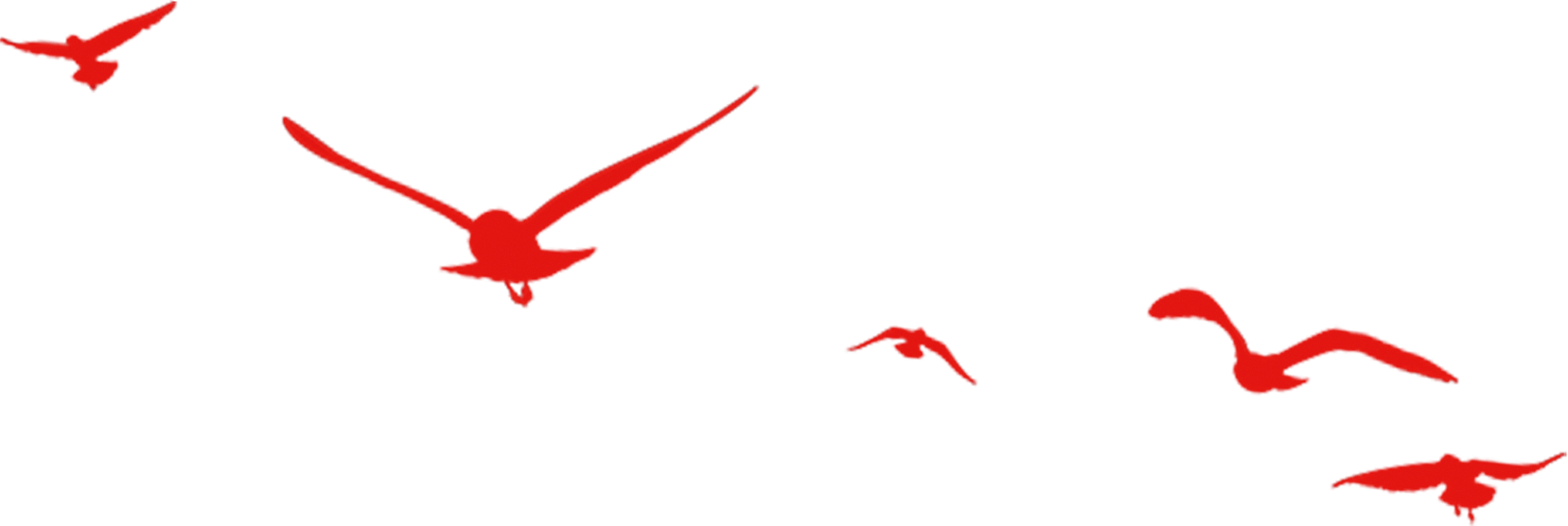 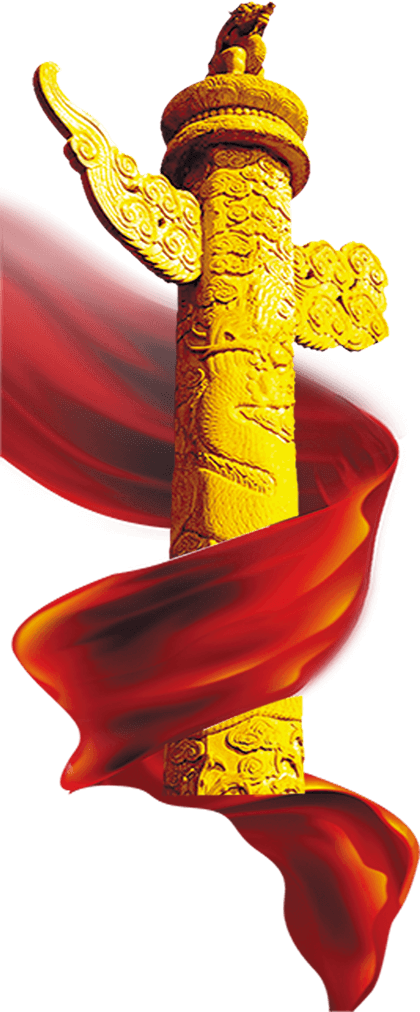 第 03章节
点击输入标题内容
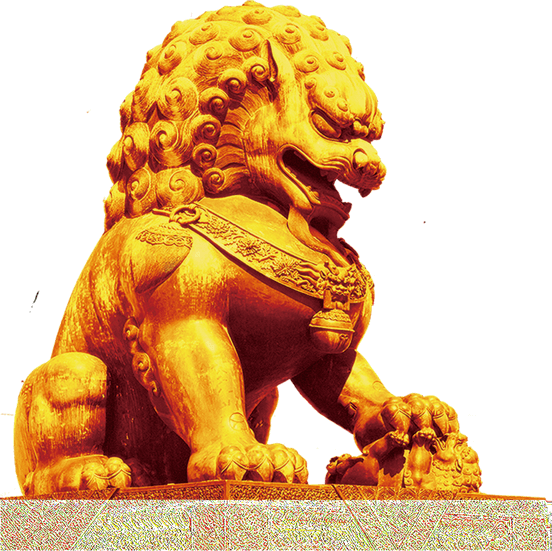 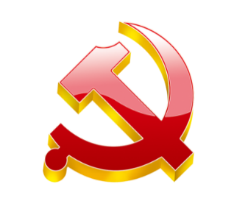 点击输入标题内容
输入标题
输入标题
点击输入本栏的具体文字，简明扼要的说明分项内容，此为概念图解，请根据您的具体内容酌情修改。
点击输入本栏的具体文字，简明扼要的说明分项内容，此为概念图解，请根据您的具体内容酌情修改。
S
W
O
T
输入标题
输入标题
点击输入本栏的具体文字，简明扼要的说明分项内容，此为概念图解，请根据您的具体内容酌情修改。
点击输入本栏的具体文字，简明扼要的说明分项内容，此为概念图解，请根据您的具体内容酌情修改。
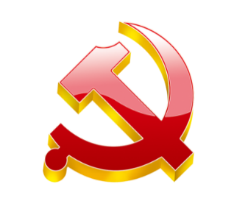 点击输入标题内容
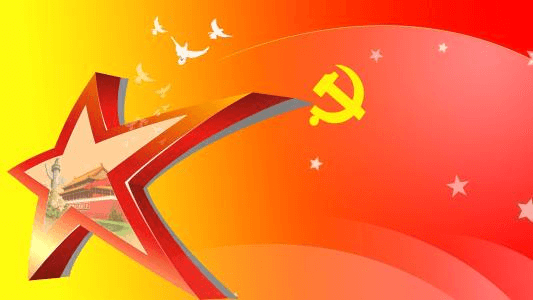 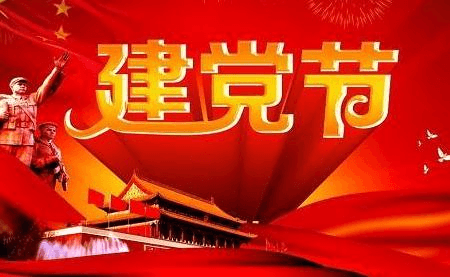 单击添加文字内容
单击添加文字内容
单击添加文字内容
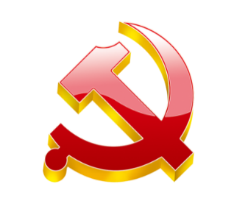 点击输入标题内容
输入标题
输入标题
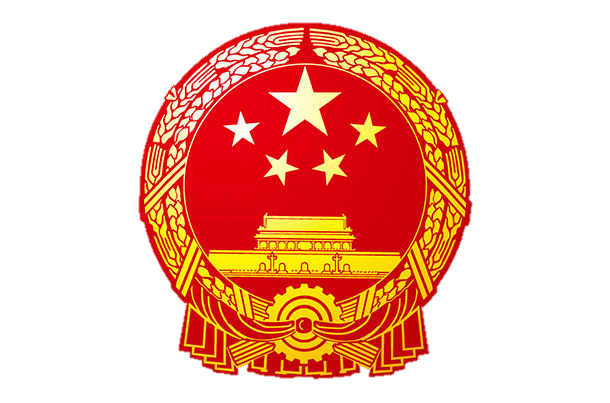 点击输入本栏的具体文字，简明扼要的说明分项内容，此为概念图解，请根据您的具体内容酌情修改。
点击输入本栏的具体文字，简明扼要的说明分项内容，此为概念图解，请根据您的具体内容酌情修改。
输入标题
输入标题
点击输入本栏的具体文字，简明扼要的说明分项内容，此为概念图解，请根据您的具体内容酌情修改。
点击输入本栏的具体文字，简明扼要的说明分项内容，此为概念图解，请根据您的具体内容酌情修改。
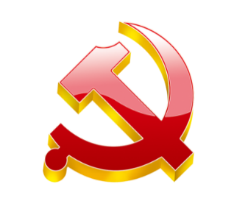 点击输入标题内容
01
02
03
04
此处输入标题
此处输入标题
此处输入标题
此处输入标题
单击此处输入标题
单击此处输入标题
单击此处输入标题
单击此处输入标题
您的内容打在这里，或者通过复制您的文本后，在此框中选择粘贴，并选择只保留
您的内容打在这里，或者通过复制您的文本后，在此框中选择粘贴，并选择只保留
您的内容打在这里，或者通过复制您的文本后，在此框中选择粘贴，并选择只保留
您的内容打在这里，或者通过复制您的文本后，在此框中选择粘贴，并选择只保留
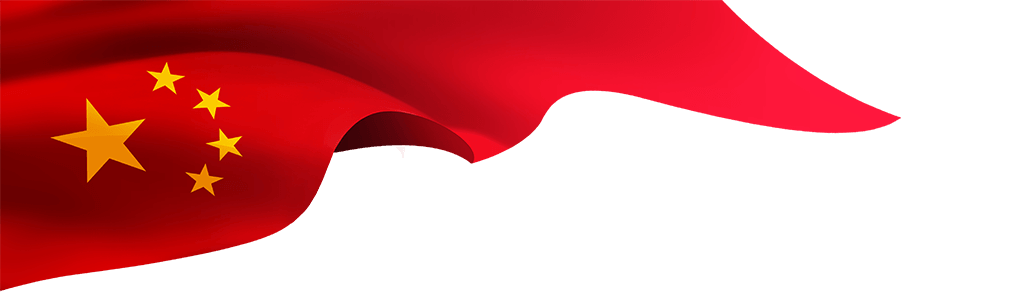 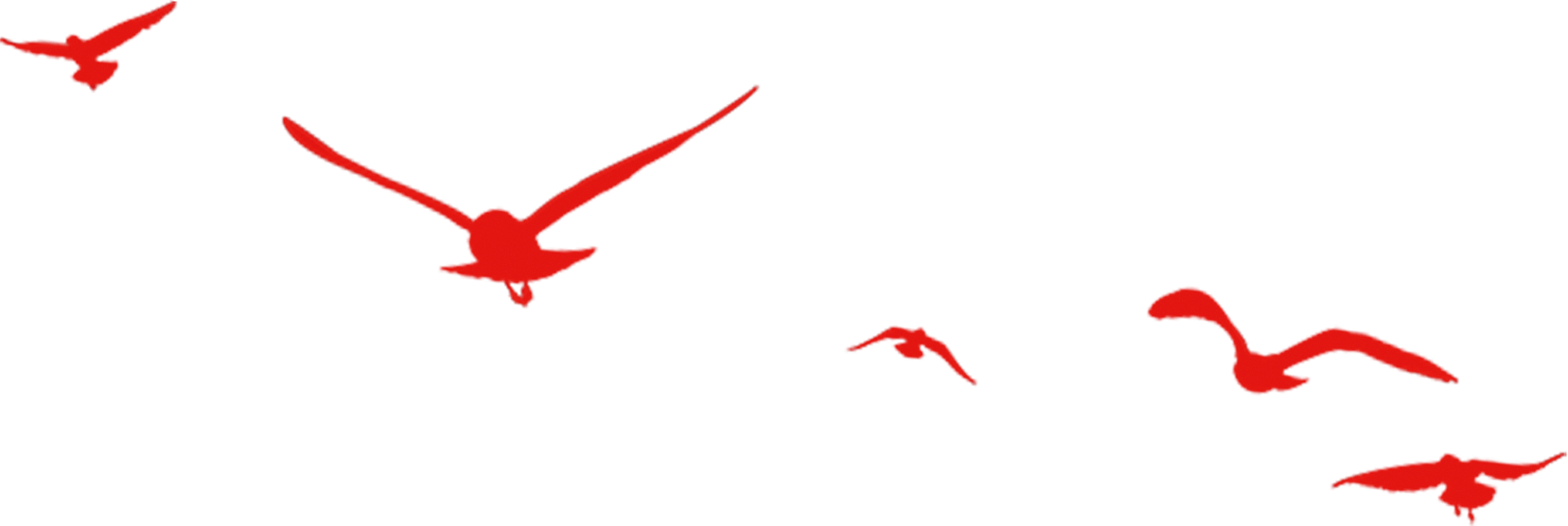 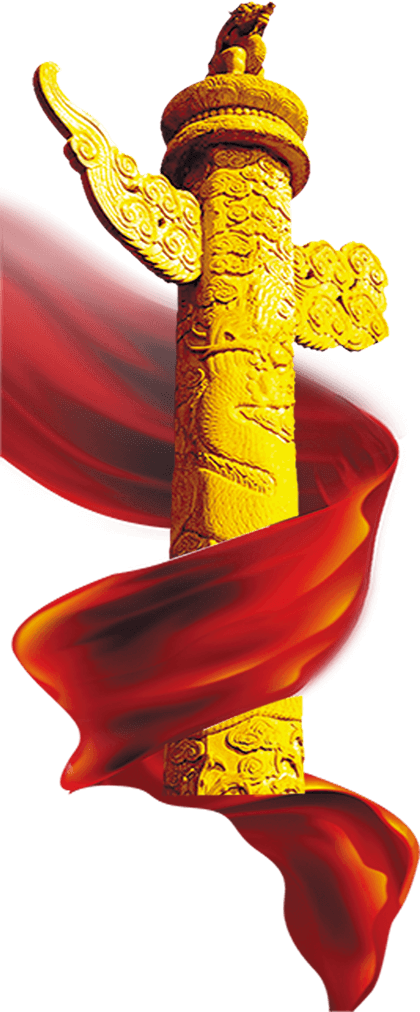 第 04 章节
点击输入标题内容
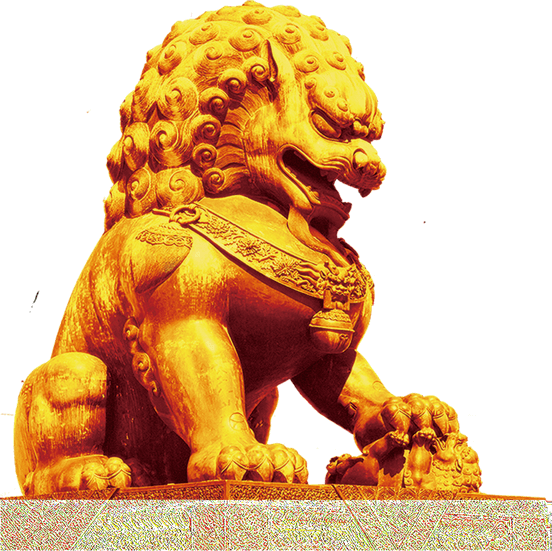 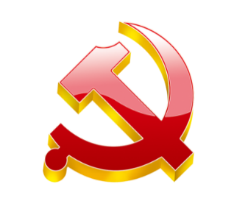 点击输入标题内容
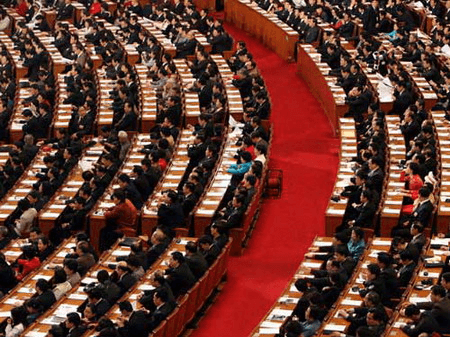 建党节
单击此处添加文本单击此处添加文本单击此处添加文本
单击此处添加文本
单击此处添加文本
单击此处添加文本
单击此处添加文本
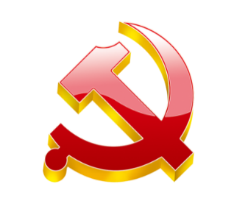 点击输入标题内容
单击此处添加文本单击此处添加文本简明扼要的说明分项内容，此为概念图解，请根据您的具体内容酌情修改。
点击此处添加副标题文本内容
点击此处添加副标题文本内容
点击此处添加副标题文本内容
单击此处添加文本单击此处添加文本简明扼要的说明分项内容，此为概念图解，请根据您的具体内容酌情修改。如有数据进行数据修改，如有图标进行图标的具体修改，完成不同内容的不同状态下的数据系统的填写添加，从而达到不同的展示。
单击此处添加文本单击此处添加文本简明扼要的说明分项内容，此为概念图解，请根据您的具体内容酌情修改。
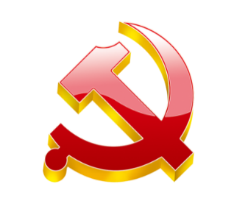 点击输入标题内容
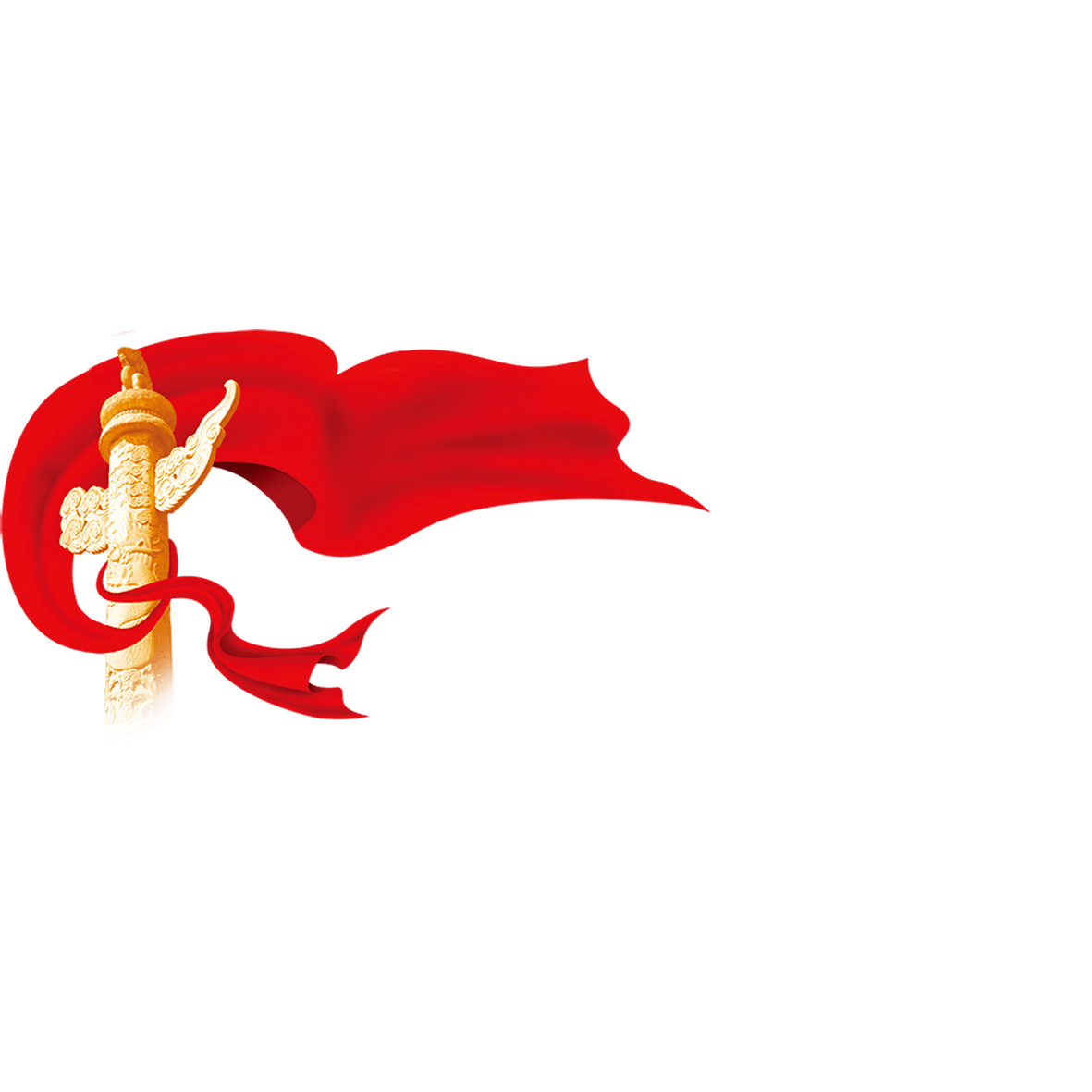 这里输入文字标题
单击此处添加文本单击此处添加文本简明扼要的说明分项内容，此为概念图解，请根据您的具体内容酌情修改。单击此处添加文本单击此处添加文本简明扼要的说明分项内容，此为概念图解，请根据您的具体内容酌情修改。
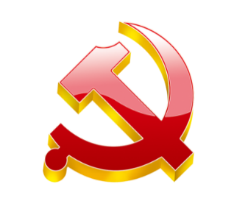 点击输入标题内容
请在这里上输入文字内容,请在这里上输入文字内容
请在这里上输入文字内容.请在这里上输入文字内容
文字
标题
请在这里上输入文字内容,请在这里上输入文字内容
请在这里上输入文字内容.请在这里上输入文字内容
请在这里上输入文字内容,请在这里上输入文字内容
请在这里上输入文字内容.请在这里上输入文字内容
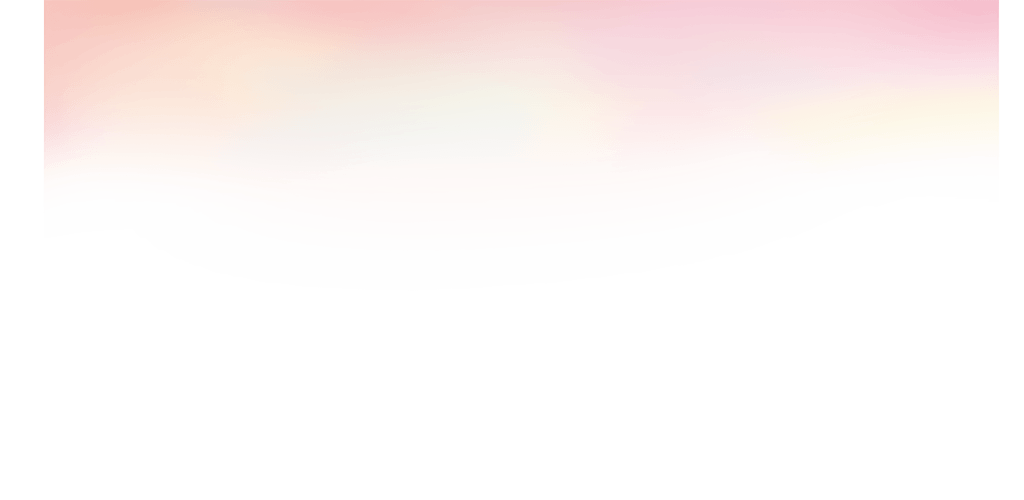 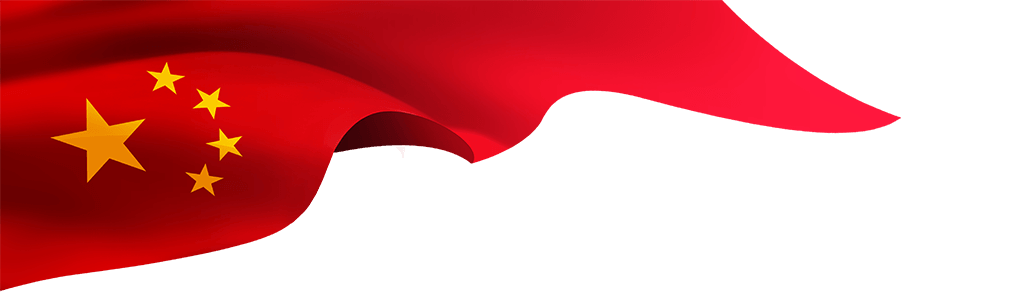 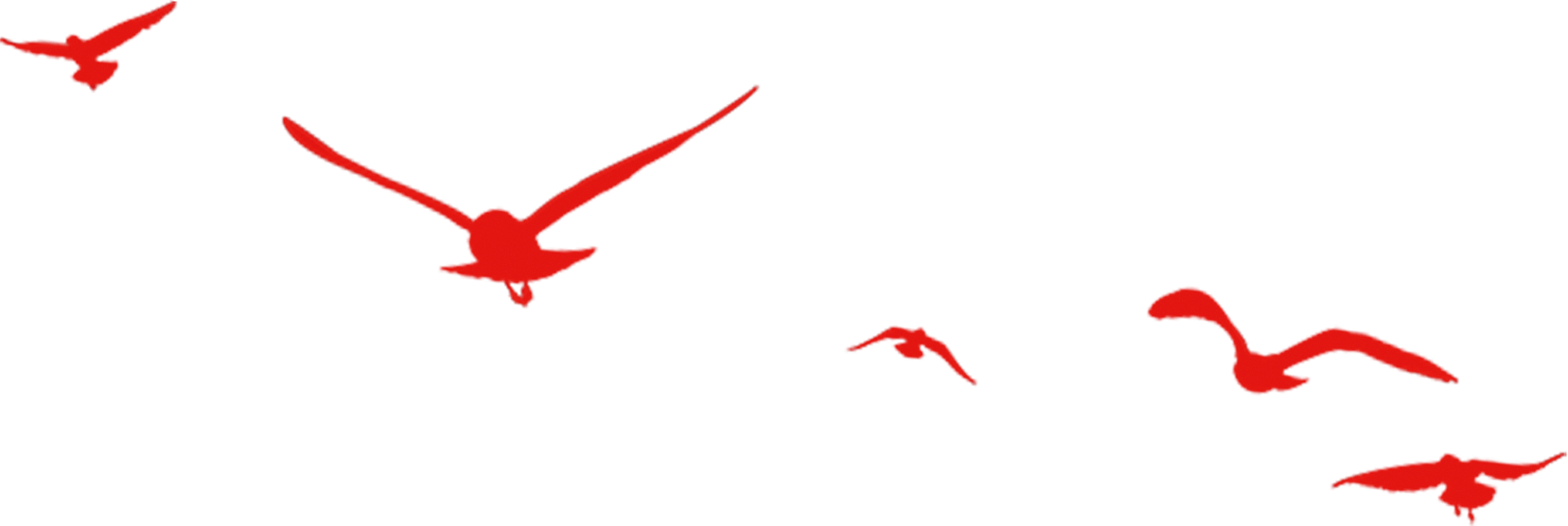 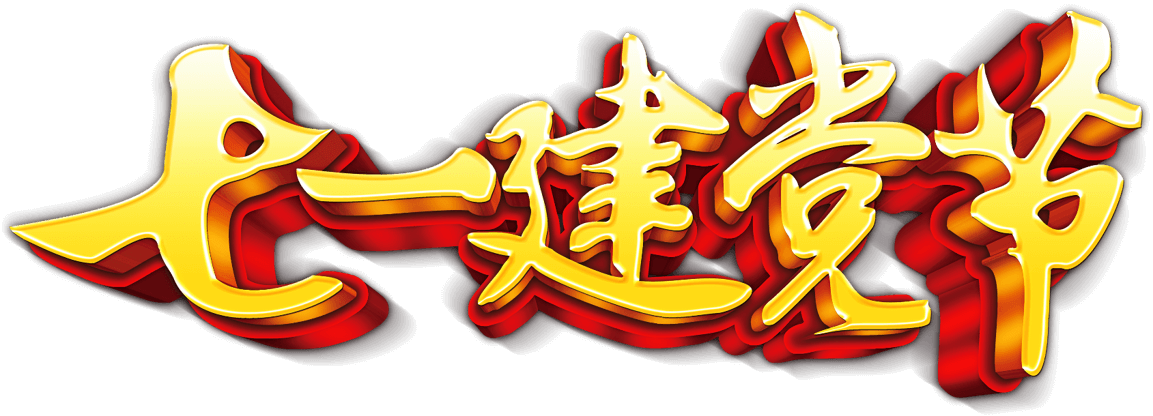 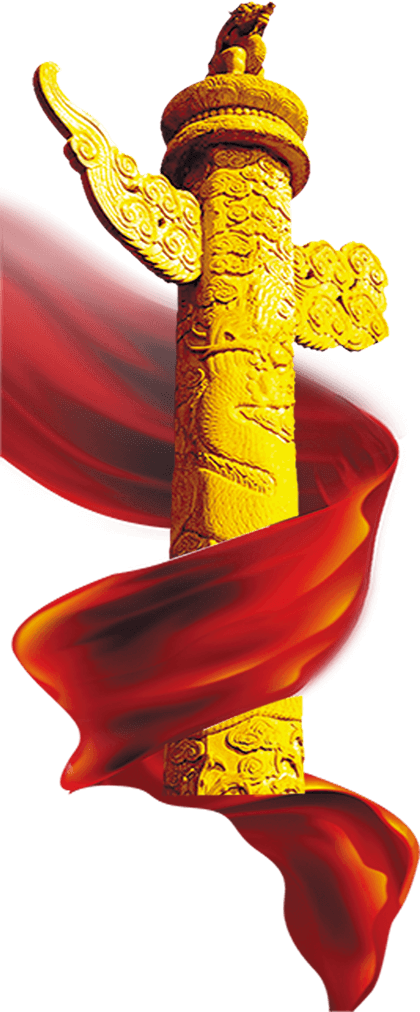 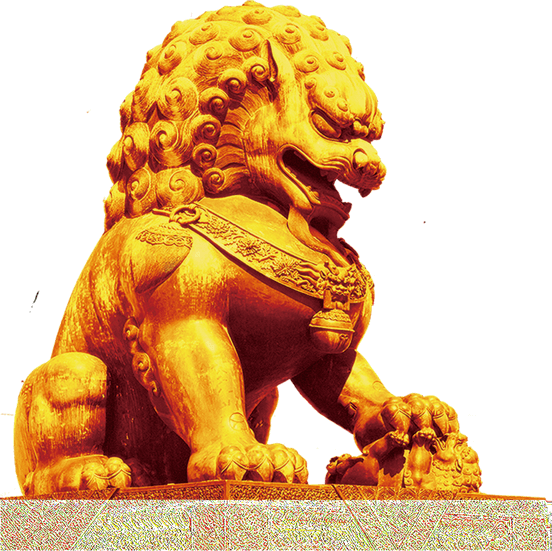 感谢聆听
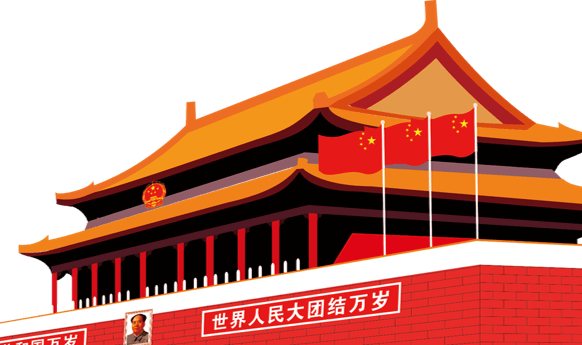 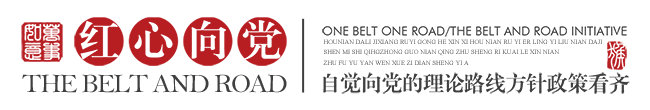 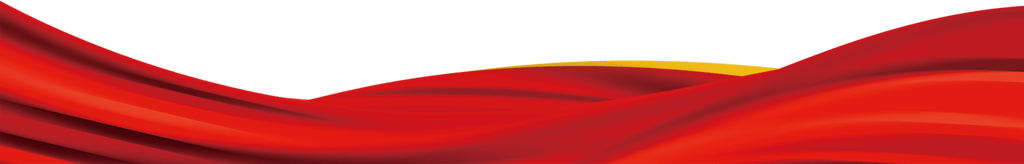